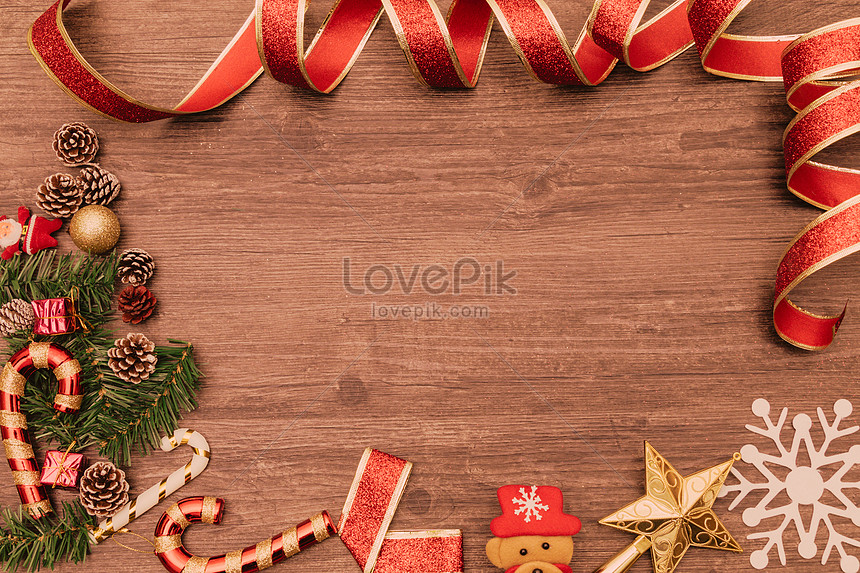 去你的耶晚
去你的耶晚
2020/12/20
2020/12/20
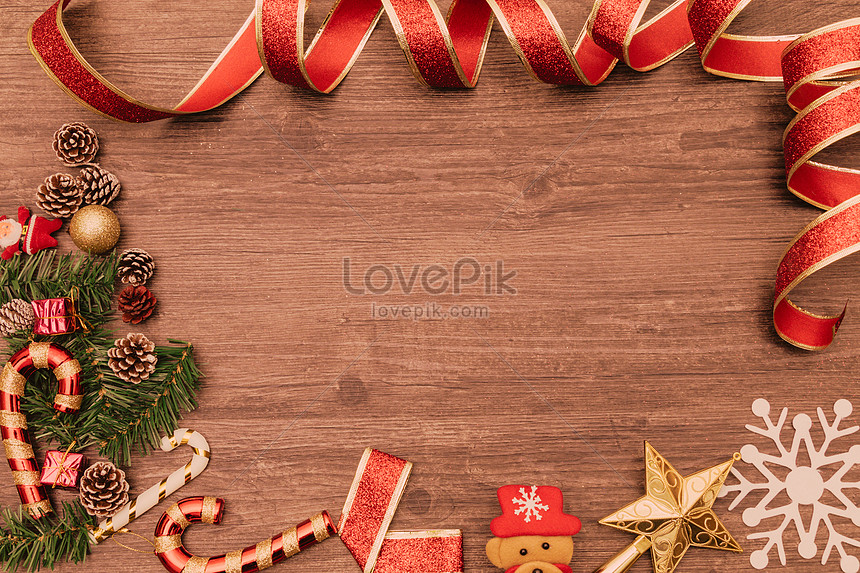 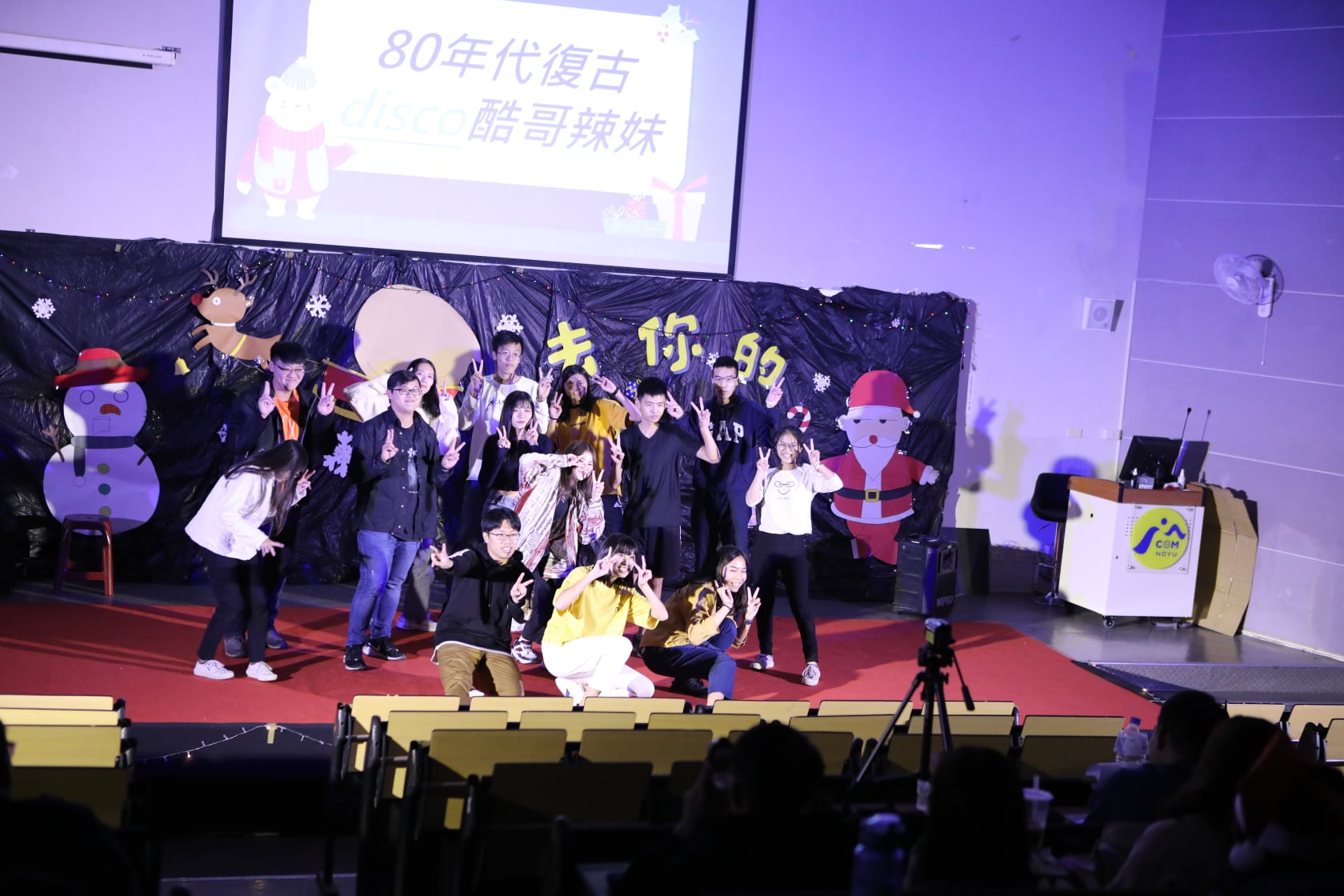 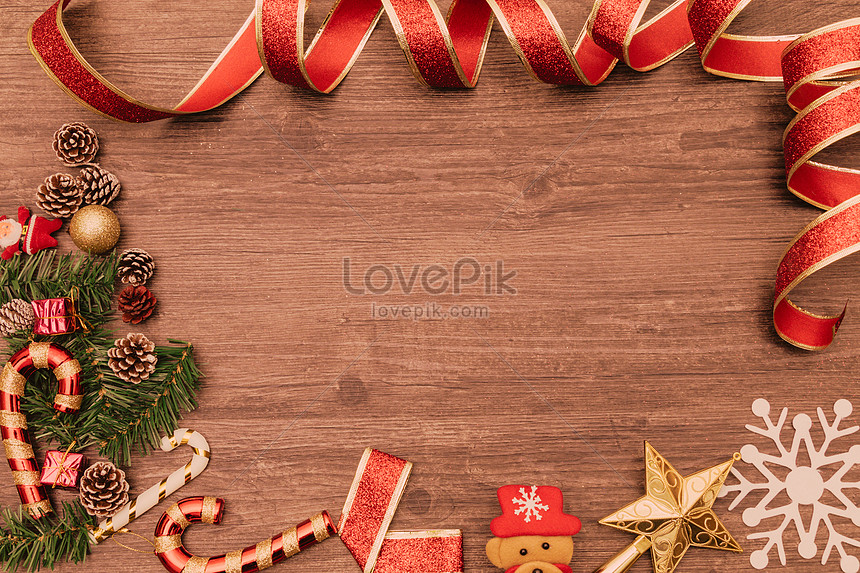 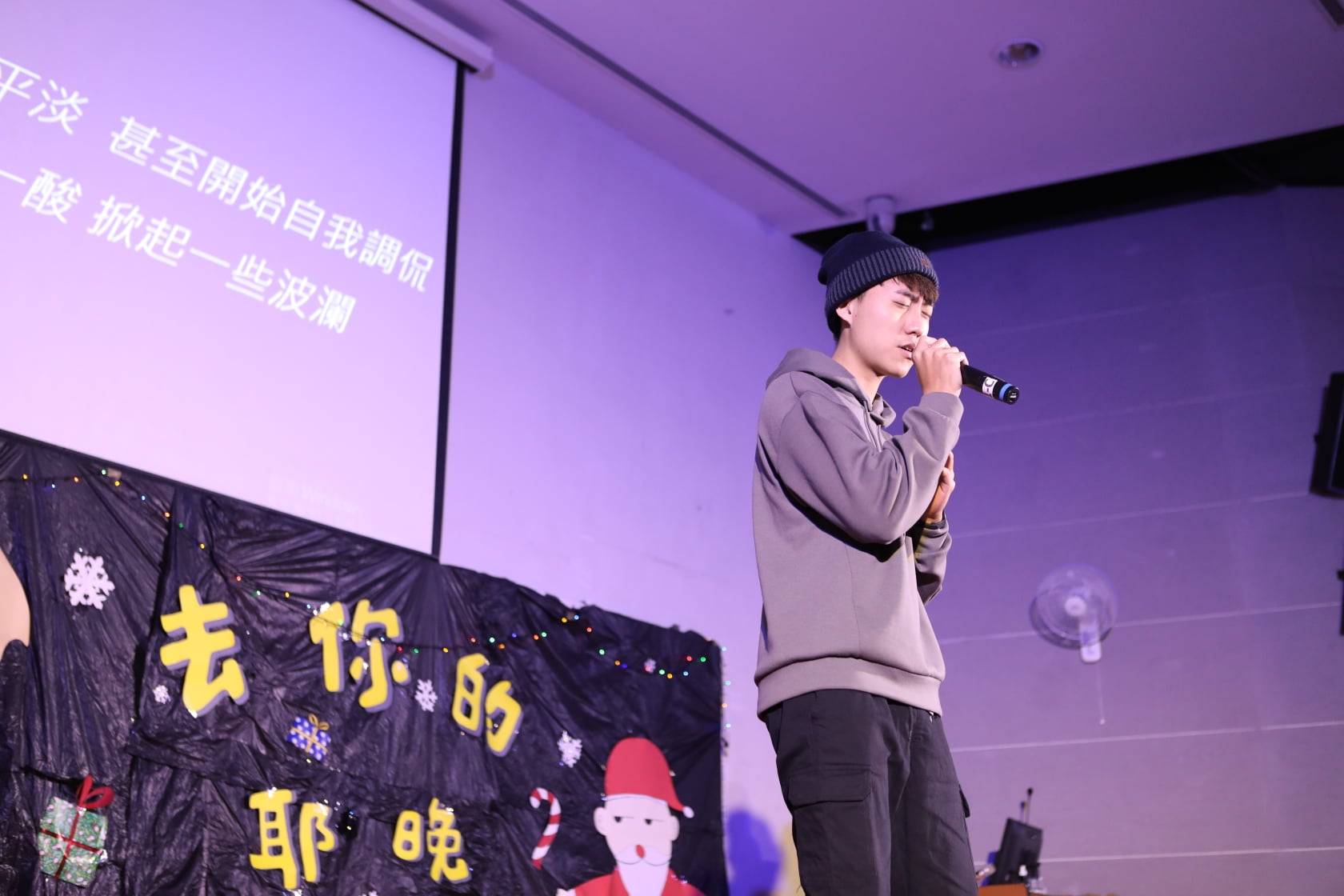 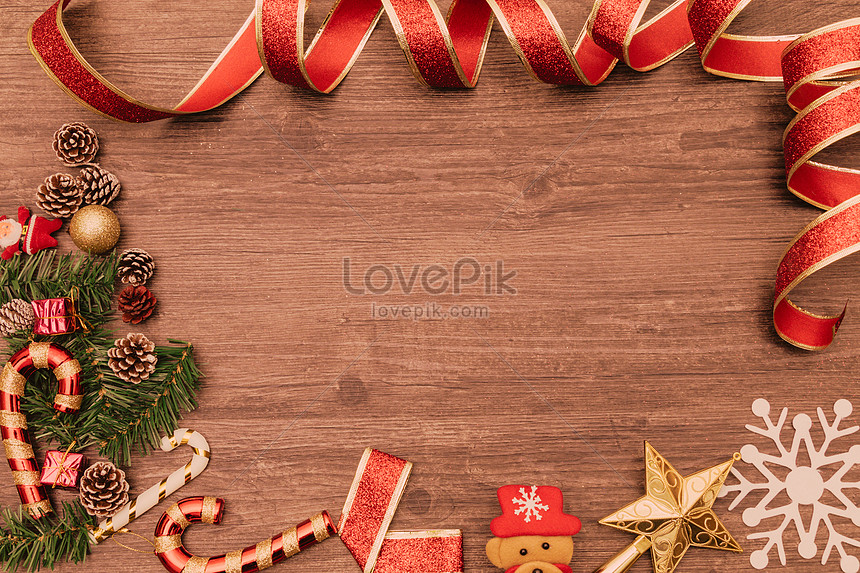 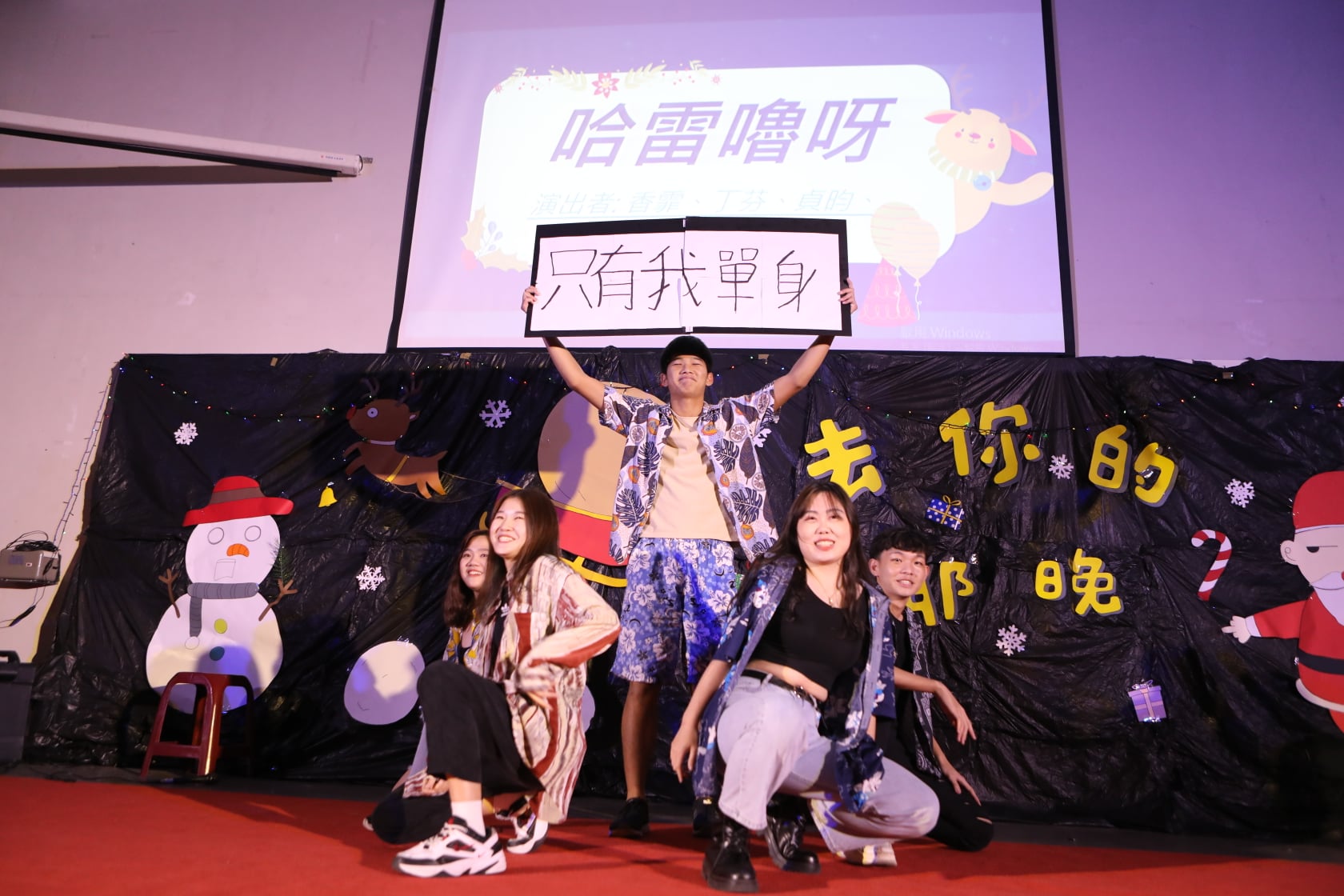 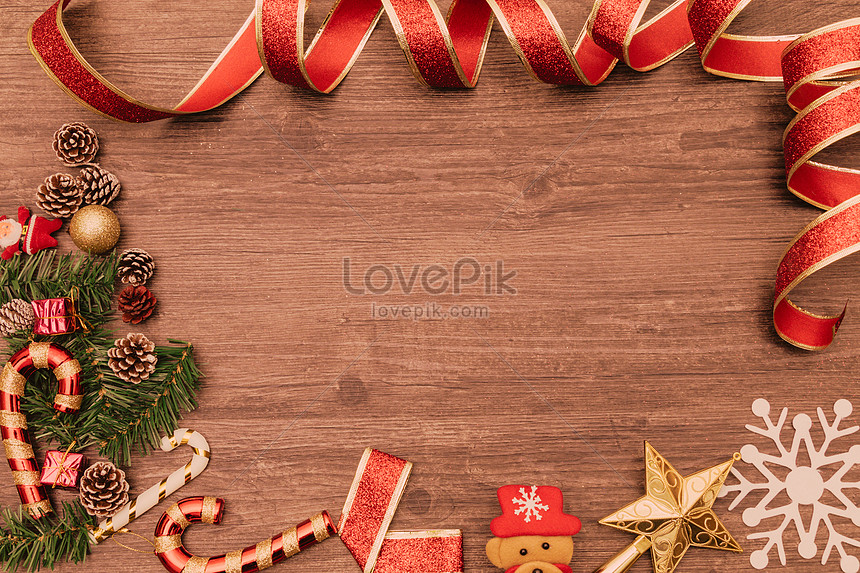 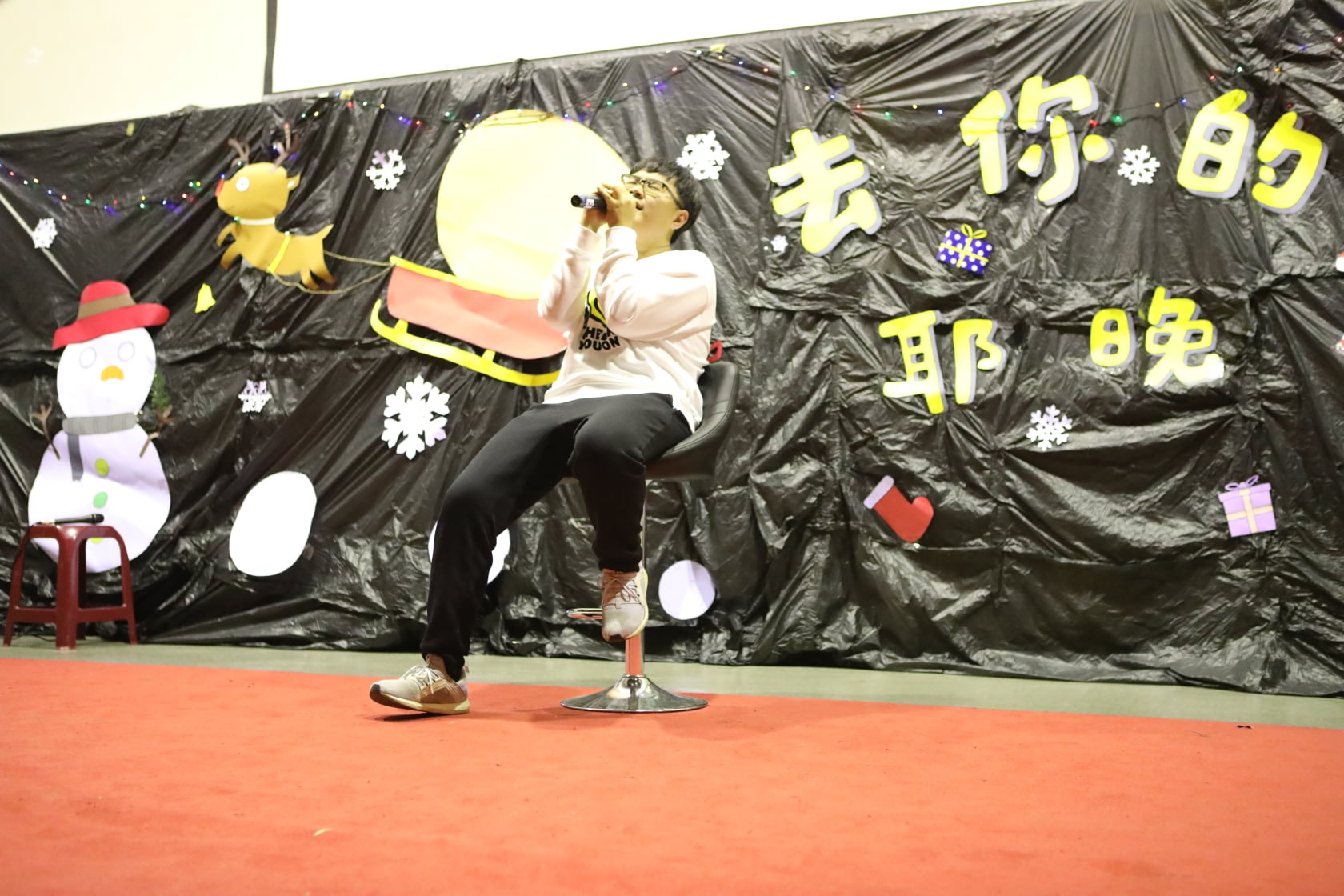 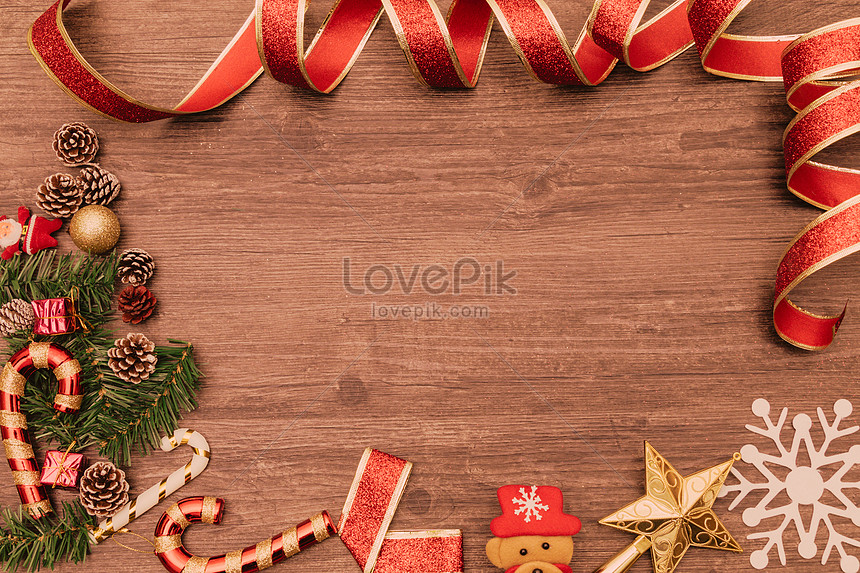 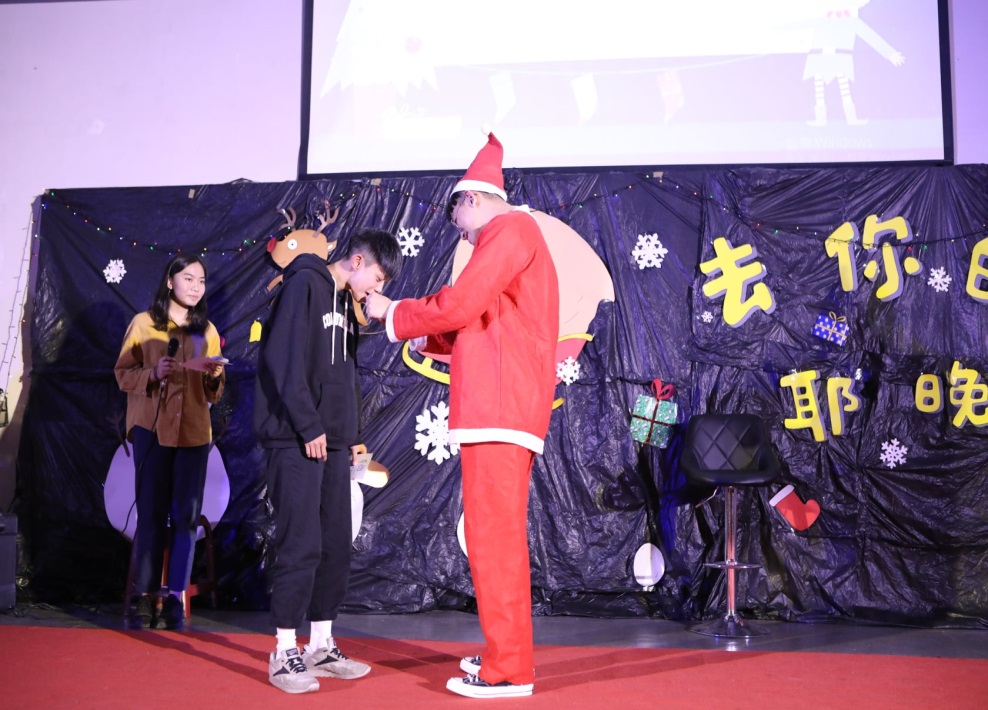 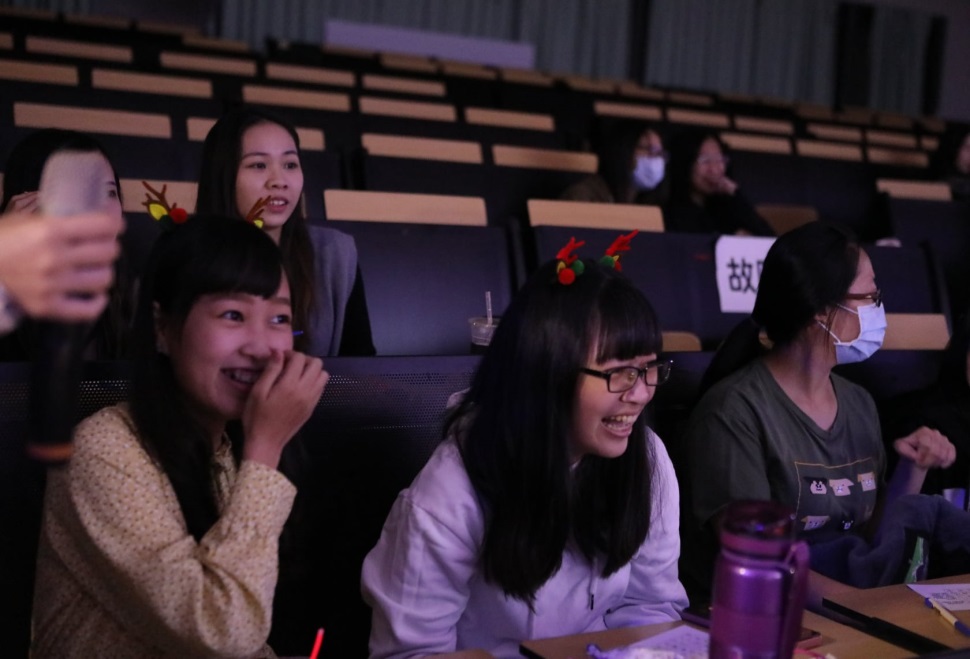 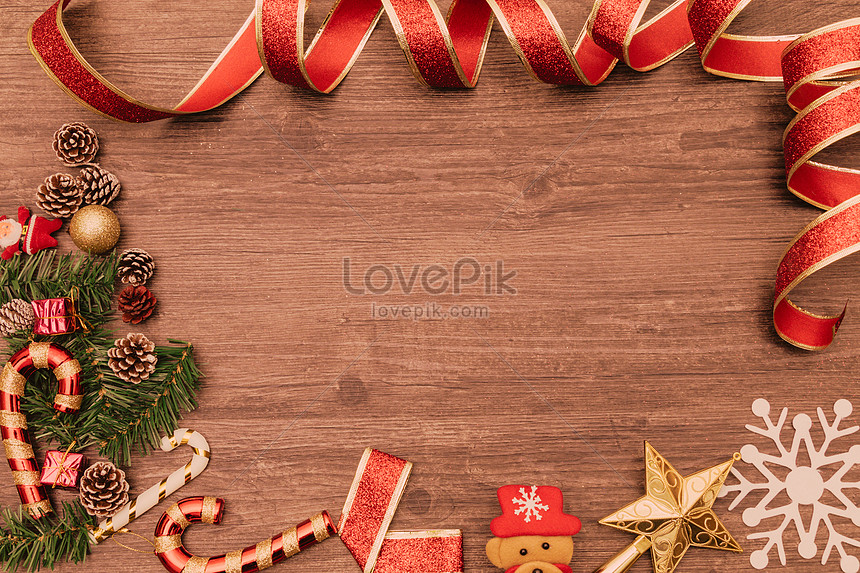 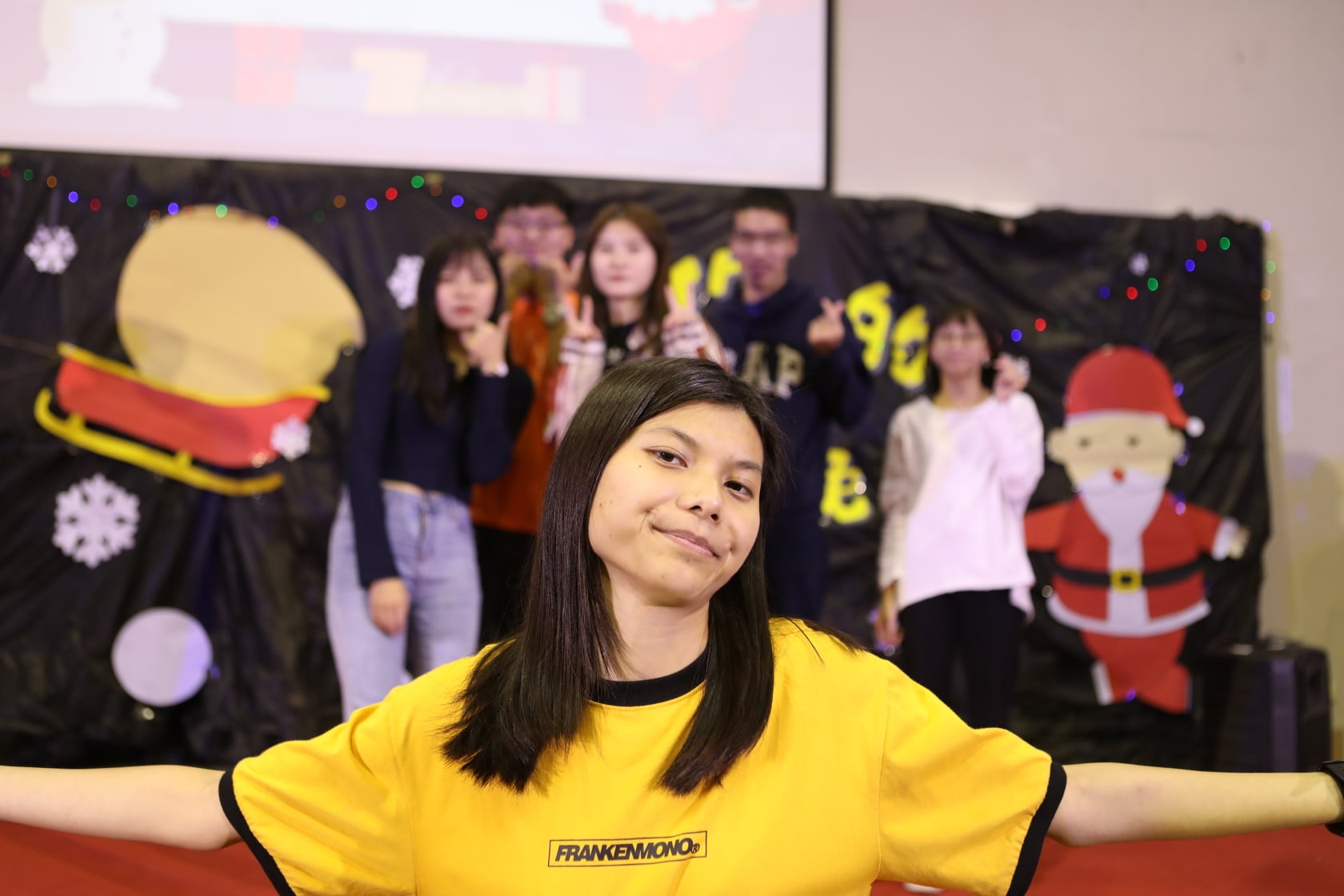 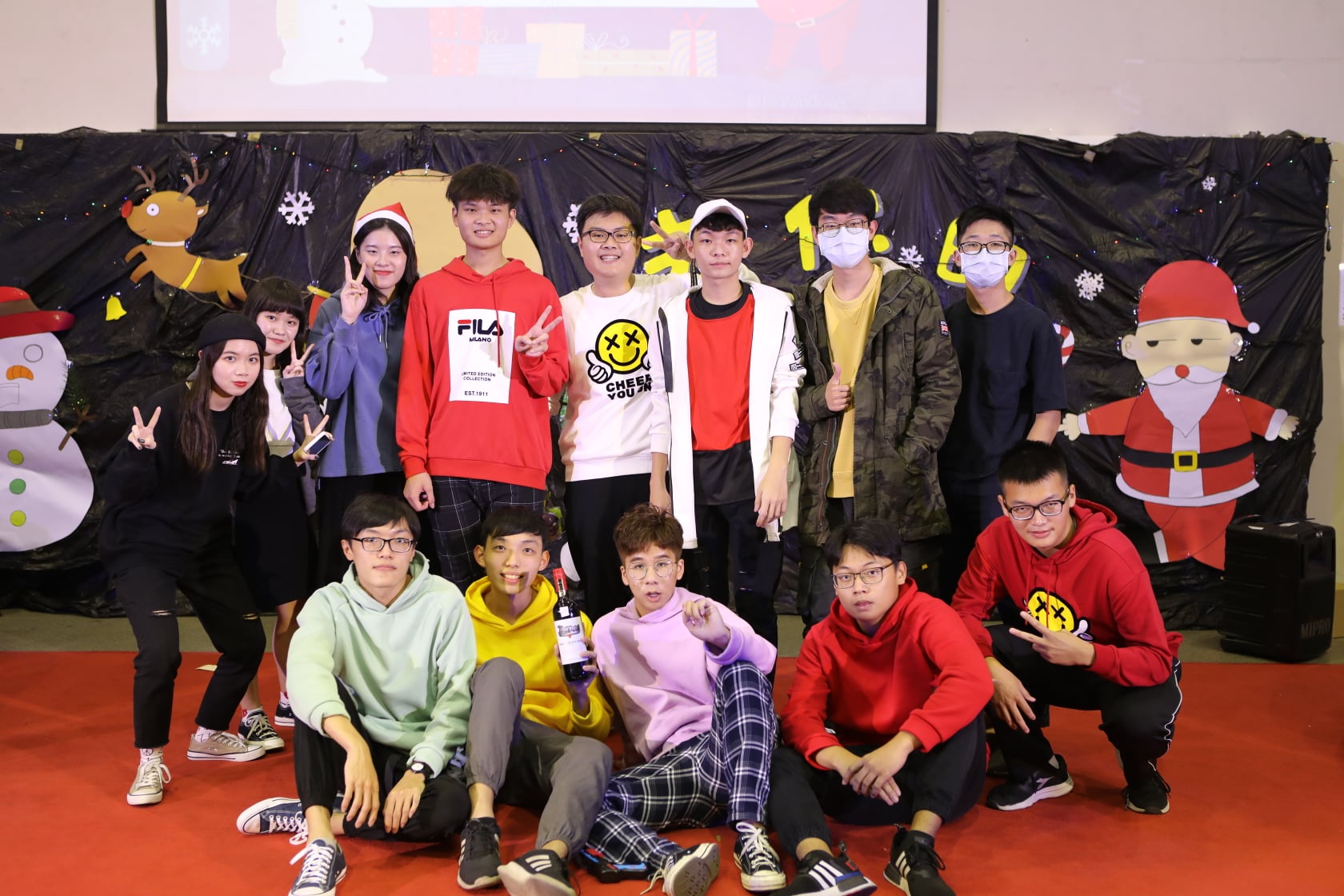 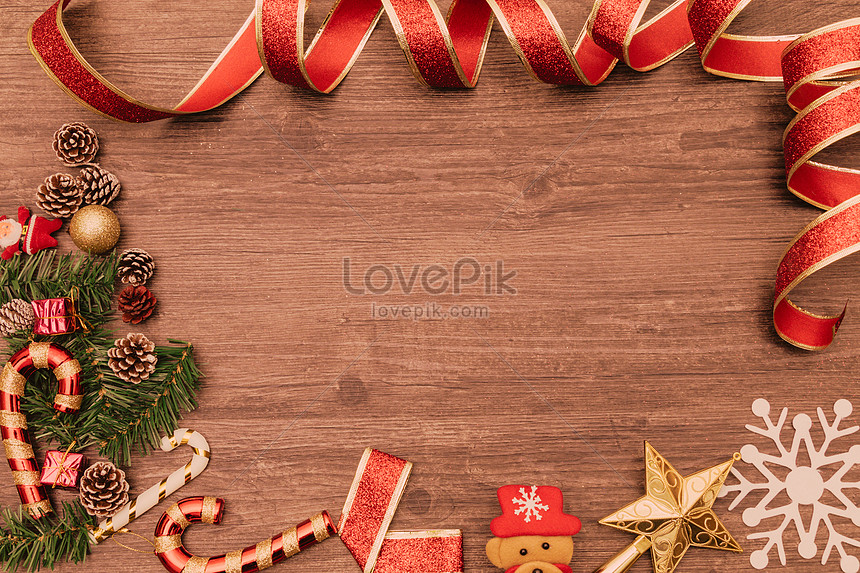 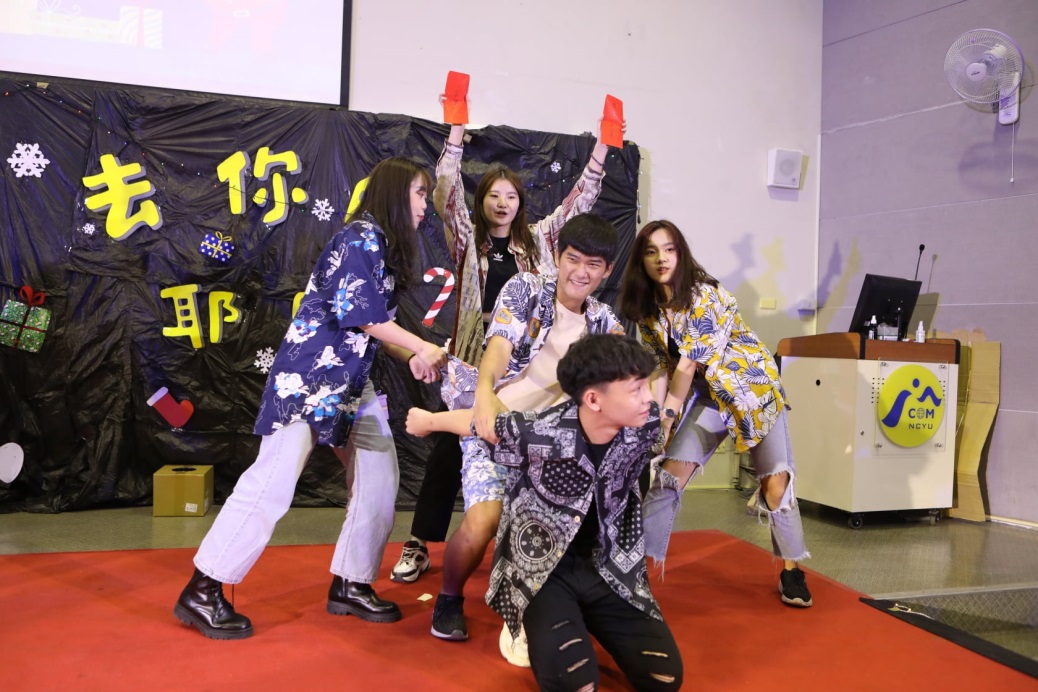 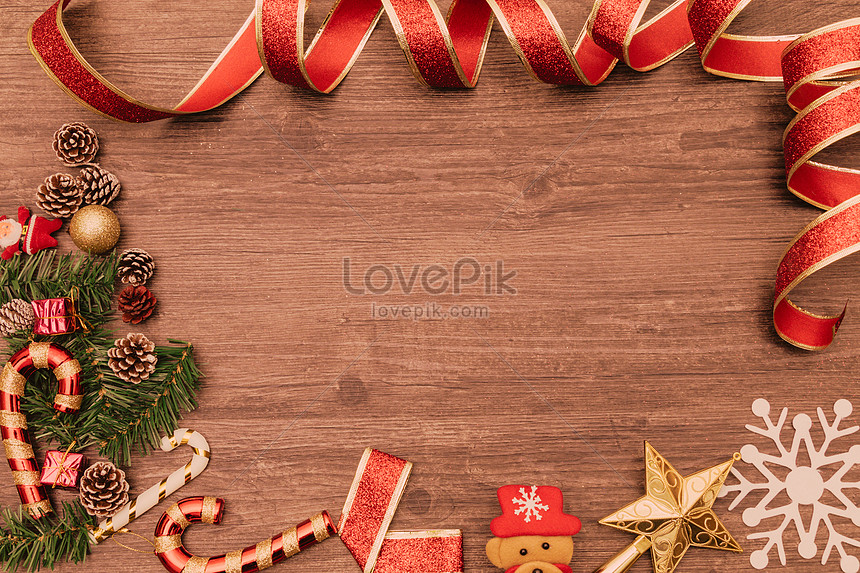